Adapt Your Data Management Plan
The following slides contain an outline for a general DMP as it is required by UiO.
Some funding agencies have their own templates and specifications, but address the same topics.
Remember that the DMP is first and foremost a document for yourself, accompanying a project outline and description.
The contents of the DMP will likely change throughout the life of the project. Adapt your DMP regularly!
Zoom Feedback Test
Open the menu “Participants” and click on “Yes” in the bottom of the menu. Then click on “No”.
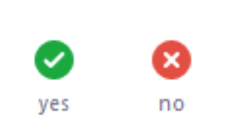 General Information
Question 1
Are you responsible for the Data Management Plan in your project?
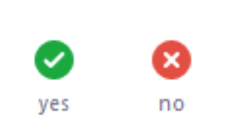 Question 2
Do you feel confident providing the general information required for a DMP?
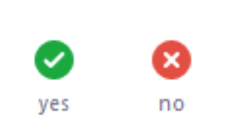 Data Description
[Speaker Notes: Gjenbruk av eksiterende data eller nye data som vil oppstå underveis.

Fra UiT:
What kind of data will be collected/generated (e.g. observations, simulations, interviews)? What are the sources (e.g. corpora or other raw data)?

What standards and methods will be used for data collection/generating?

When will the data be collected/generated?
What type of data will be collected/generated (e.g. text, image, numerical data, sound)? 

Is there need for extra hardware or software?
Is there need for special expertise for collecting/generating data?

Are there any existing data (internal or external) on the topic? If yes, how can they be integrated and reused in the project?]
Question 3
Are you planning to collect or generate entirely new data?
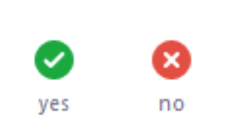 Question 4
Are you planning to reuse (someone else’s) data?
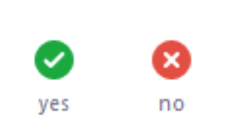 Access
[Speaker Notes: Det er viktig å ha tenkt igjennom hvordan man trygt kan dele data underveis med andre deltakere, enten internt eller utenfor institusjonen.]
Question 5
Are you planning to share your data with colleagues affiliated with your project?
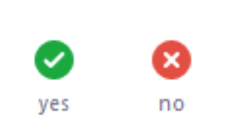 Question 6
Are you planning to share data with colleagues outside of your project?
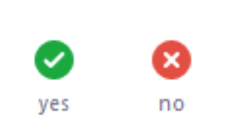 Organisation and Documentation
[Speaker Notes: Om det er åpne eller lukkede data skal de organiseres, dokumenteres og påføres metadata. I UiOs retningslinjer skal forskningsdata vise til dokumentasjon og skal ha påført metadata. I noen fagfelt er det allerede etablerte metadatastandarder, mens andre fagfelt ikke har dette. Se mer om metadata på denne nettsiden. 

Fra UiT
Documentation and metadata
(See Deposit Guidelines for UiT Open Research Data. Note! This section applies for all kinds of research projects. Good documentation is crucial for your data to be understandable and reusable also in the long term, independently of whether the data will be shared or not.) 

How will the data be documented so that they are comprehensible and reusable for yourself and others also in the long term?
(According to best practice, research data should be documented in a ReadMe file which explains column headings, abbreviations etc.)
 
What kind of metadata standard(s) will be used?
(Both open and restricted data have to be provided with metadata according to section 4.6 in the UiT guidelines. Some academic fields have established metadata standards, whereas other fields do not. Examine best practice in your field. See this page for an overview of established metadata standards.)
 
What file format(s) will be used?
 
What kind of folder structure and filename conventions will be used?
 
Is special software for reading/interpreting the data necessary?]
Question 7
Are you aware of metadata standards in your field of research?
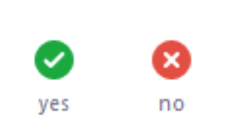 Legal and Ethical Aspects
Question 8
Are you aware of licenses for data?
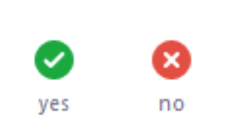 Sharing and Archiving
[Speaker Notes: Hvis man ikke kan dele data åpent etter at prosjektet er avsluttet kan det hende man kan dele metadata og dokumentasjon. Noen data skal slettes etter eks 3 år etter at forskningen, mens andre er for sensitive for å ligge åpent ute, men kan brukes i annen forskning.]
Question 9
Will you be sharing data after the project is finished?
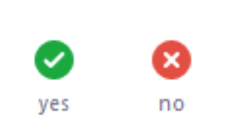 Question 10
Are you planning to archive your data in a repository or data archive after your project is finished?
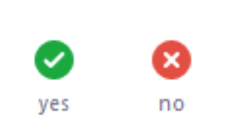 Question 11
Are you required to delete your data after the project is finished?
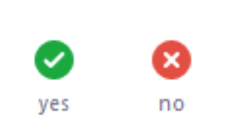 Responsibilities and Resources